Умножение десятичных дробей на натуральное число
5 класс
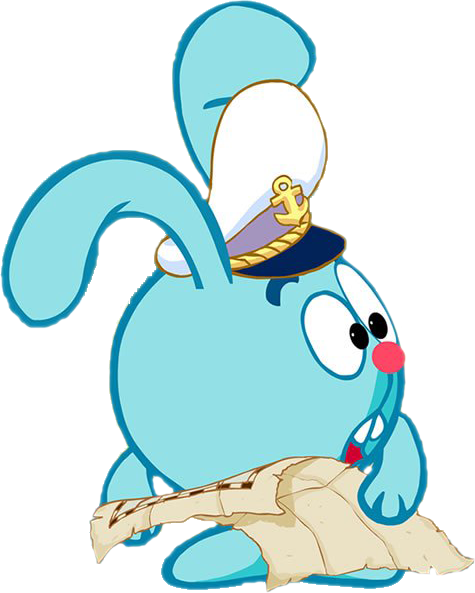 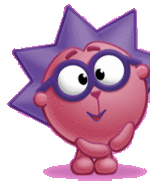 Рахматулина Галина Николаевна
Учитель математики 
МКОУ «Чемашинская СОШ – детский сад»
Цели урока
обучающие – организация усвоения темы «Умножения десятичной дроби на натуральное число», изучение закономерности умножения десятичной дроби на разрядную единицу.
развивающие- развитие у школьников самостоятельности в мышлении и в учебной деятельности; содействовать развитию у детей умений анализировать обобщать новые знания; осуществлять самоконтроль, самооценку учебной деятельности. 
воспитательные - формирование интереса к предмету через решение нестандартных ситуаций  в рамках известных приемов счета, воспитание у школьников любознательности, любви к предмету;
Рахматулина Галина Николаевна
Устный счет
9,6
10,78
13,8
15,88
9,95
12,5
11,6
13,6
5,5
8,9
18,2
67,5
97,1
101,1
64,6
18,88
12,84
50,65
55,62
36,19
36,3
71,4
59,6
97,5
77,2
Рахматулина Галина Николаевна
Умножить 2 на 3 – это значит найти сумму двух слагаемых, каждое из которых равно 3
2*3 =
3+3
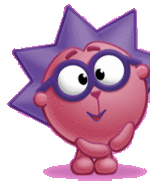 Ребята, ответьте на вопрос: «Что значит умножить одно число на другое?»
Рахматулина Галина Николаевна
А теперь, применяя свои знания, попробуйте раскрыть секрет умножение десятичных дробей на натуральное число
2,25+2,25+2,25
2,25*3=6,43*2=5*0,25=
6,43+6,43
0,25+0,25+0,25+0,25+0,25
Рахматулина Галина Николаевна
5,24=5+0,2+0,04

6,45=

8,03=

10,523==
6+0,4+0,05
8+0,03
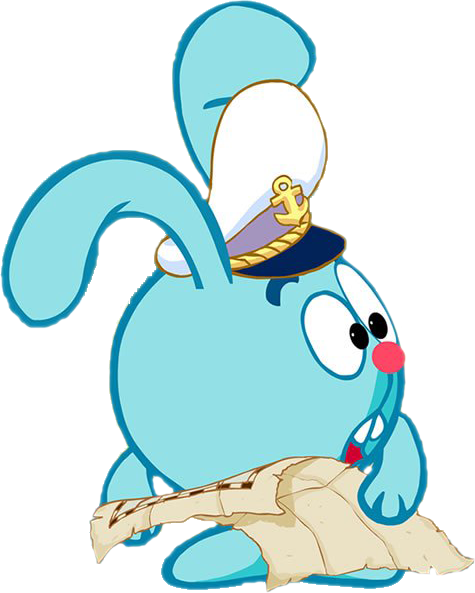 10+0,5+0,02+0,003
Попробуйте разложить числа по разрядам
Рахматулина Галина Николаевна
1.Перемножить числа, не ОБРАЩАЯ ВНИМАНИЯ НА ЗЯПЯТУЮ.
2. Сосчитать в дроби число цифр ПОСЛЕ ЗАПЯТОЙ и в полученном произведении поставить запятую, ОТДЕЛИВ – СПРАВА НА ЛЕВО – СТОЛЬКО ЖЕ ЦИФР
,
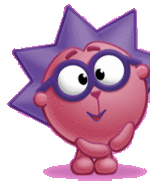 5,24*        7  36 68
Рахматулина Галина Николаевна
Если  число цифр в произведении меньше, чем число цифр после запятой в десятичной дроби, то недостающие цифры заменяем нулями
0,00
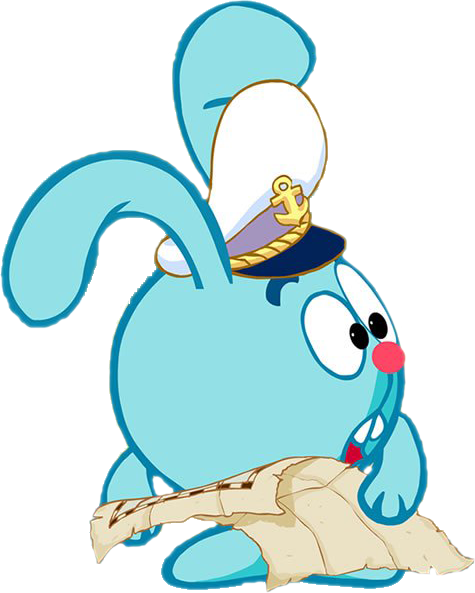 0,0005*	       3             15
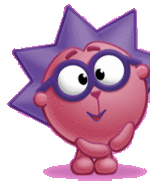 А что делать если цифр не хватает?
Рахматулина Галина Николаевна
Заметили закономерность?
6,42*10=	0,1*10=
			0,17*100=	4,5*100=
			 3,8*10=	18,3*10=
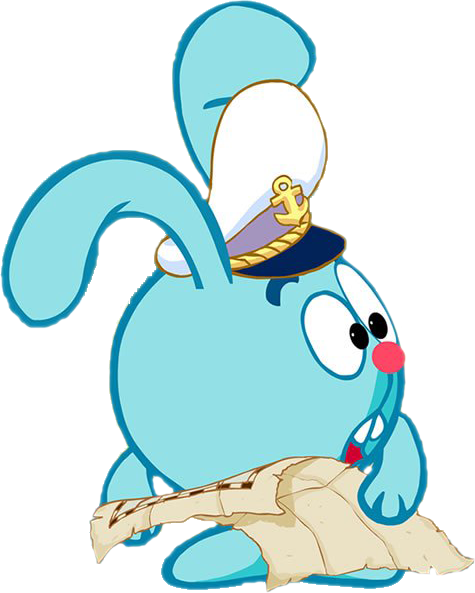 Применяя свои знания, решите примеры
Рахматулина Галина Николаевна
надо в этой дроби перенести запятую на столько цифр В ПРАВО, сколько нулей стоят в множителе после единицы
,
4,55*10=45 5
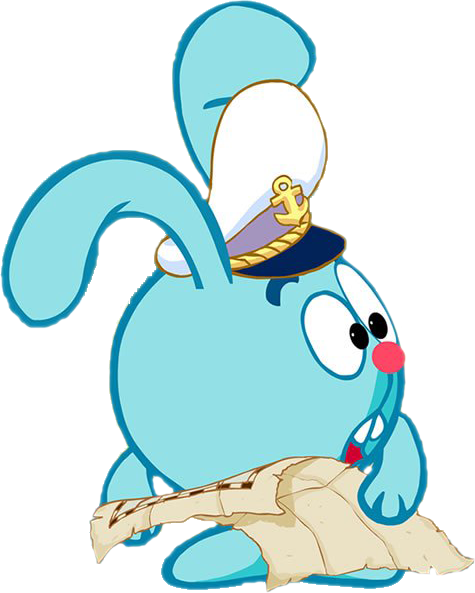 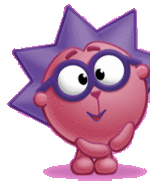 Чтобы умножить десятичную дробь на 10,100,1000 и т.д.
Рахматулина Галина Николаевна
Давайте закрепим изученный материал.
47,3		10,08		8,05		
*      6        *       34          *   130
			

   0,5		0,25		
* 150        *        100


			max 5
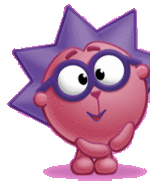 Рахматулина Галина Николаевна
А теперь, давайте проверим
Представьте произведение в виде суммы и найдите 
его значение:
8,75+8,75+8,75+8,75=35
8,75*4=

 2,3*5=
2,3+2,3+2,3+2,3+2,3=11,5
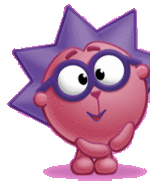 Рахматулина Галина Николаевна
18,04+18,04+18,04+18,04+18,04+18,04=


3,69+3,69+3,69+3,69+3,69=
18,04*6=108,24
3,69*5=18,45
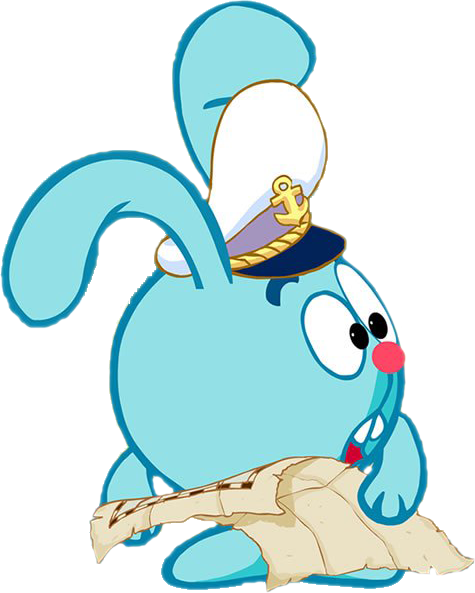 А теперь наоборот, представьте сумму в виде произведения и выполните умножение
Рахматулина Галина Николаевна
Практическая работа
Найдите значение буквенного выражения a*100+b*10  при значениях букв, указанных
в таблице.
Рахматулина Галина Николаевна
Что нового вы узнали на уроке?
Как умножаются десятичные дроби на натуральное число?
А что делать если цифр не хватает?
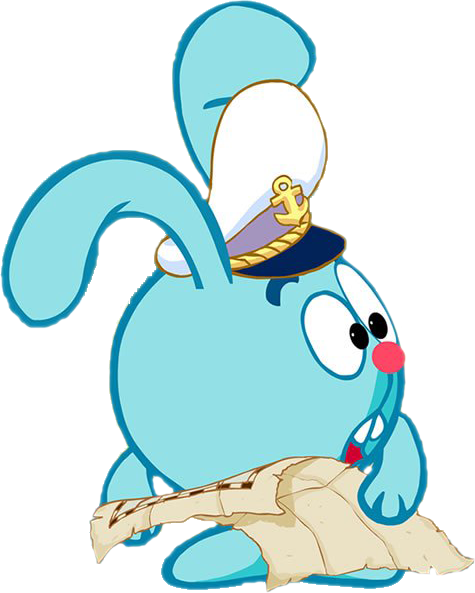 Рахматулина Галина Николаевна
А теперь, запишите домашнее задание.
Параграф 34 
№ 1303
№ 1307
Рахматулина Галина Николаевна
Ребята оцените свои знания и урок
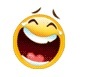 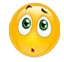 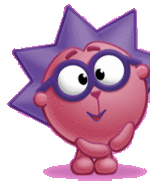 я понял ноне все
Я все усвоил!
Я ничего не понял
Рахматулина Галина Николаевна
До встречи на уроках!!
До следующих встреч!!
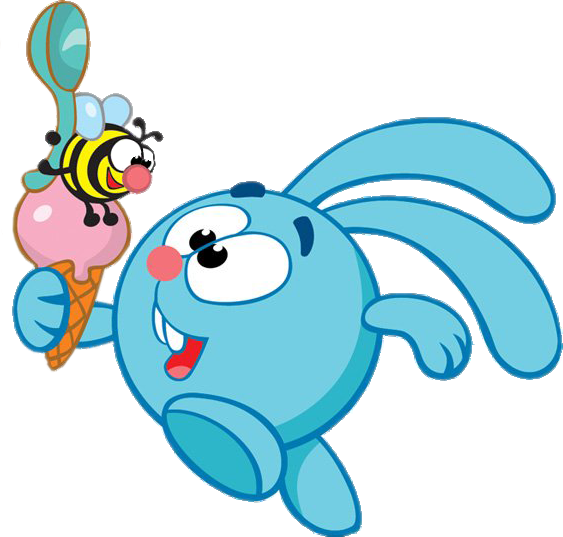 Вы сегодня все молодцы!
Рахматулина Галина Николаевна
Спасибо за урок!
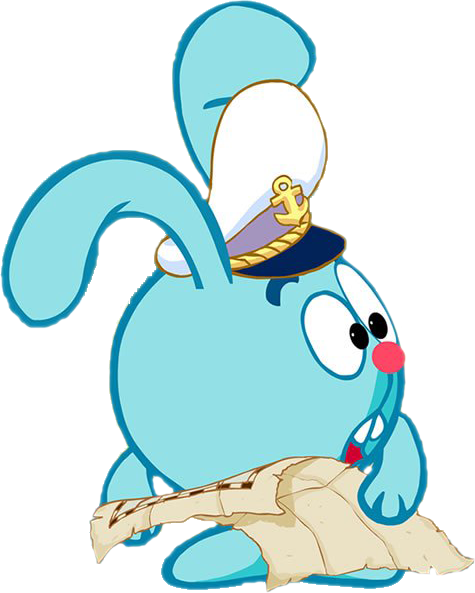 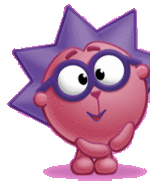 Рахматулина Галина Николаевна
Учитель математики 
МКОУ «Чемашинская СОШ – детский сад»